Power Plant TechnologyCombined Cycle and Renewable Energy Power Systems(Assignment 1)
by
Mohamad Firdaus Basrawi, Dr. (Eng)Mechanical Engineering Facultymfirdausb@ump.edu.my
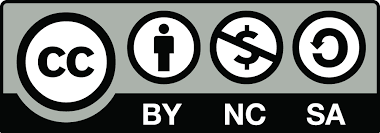 Example
A CCGT operates using a gas turbine for topping cycle and rankine cycle for bottoming cycle. Air is supplied to the gas turbine at 101kPa and 20oC, and turbine inlet temperature of the gas is 1100oC. The compression ratio, compressor isentropic efficiency and turbine isentropic efficiency is 8, 85% and 90%, respectively. At the exhaust heat exchanger, steam flows through the heat exchanger with a pressure of 6MPa, and leaves at 320oC. The temperature of gas outlet is equal to the saturation temperature of the steam inlet. The lowest pressure of the steam cycle at condenser is 20kPa, and the isentropic efficiency of the steam turbine is 90%. If the output of the system is 100 MW, the mass flow rate of air through the air compressor required is to be determined. It should be noted that specific heat ratio is 1.4, and specific heat is 1.005kJ/kgK.
Example
     In a CCGT, the air inlet temperature and the pressure ratio is 15oC and 7.5, respectively. In addition, there is additional fuel burned in the exhaust gas. This results in the raising of the gas temperature to 750oC, and the gas outlet temperature from at stream generator is 100oC. 
     At the turbine inlet, pressure and temperature is 50 bar and 600oC, respectively. In addition, steam leaves the condenser at 10 kPa. 
    If the effect of mass flow rate of fuel and pump work can be neglected, total output of the CCGT is 200MW, and calorific value of the fuel is 43.3 MJ/kg, determine
The mass flow rates at topping and bottming cycle,
The power outputs at both cycles,
The thermal efficiency of the CCGT, and
The air fuel ratio.
It should be noted that the cp=1.11kJ/kgK, and k=1.33 for combustion gases, and cp=1.005kJ/kgK and k=1.4 for air.
Example
     In a CCGT, the air inlet temperature and the pressure ratio is 15oC and 7.0, respectively. In addition, there is additional fuel burned in the exhaust gas. This results in the raising of the gas temperature to 700oC, and the gas outlet temperature from at stream generator is 100oC. 
     At the turbine inlet, pressure and temperature is 45 bar and 500oC, respectively. In addition, steam leaves the condenser at 10 kPa. 
    If the effect of mass flow rate of fuel and pump work can be neglected, total output of the CCGT is 180MW, and calorific value of the fuel is 43.3 MJ/kg, determine
The mass flow rates at topping and bottming cycle,
The power outputs at both cycles,
The thermal efficiency of the CCGT, and
The air fuel ratio.
It should be noted that the cp=1.11kJ/kgK, and k=1.33 for combustion gases, and cp=1.005kJ/kgK and k=1.4 for air.